Financial Mathematics
Rotations, reflections
and orthogonal transformations
1
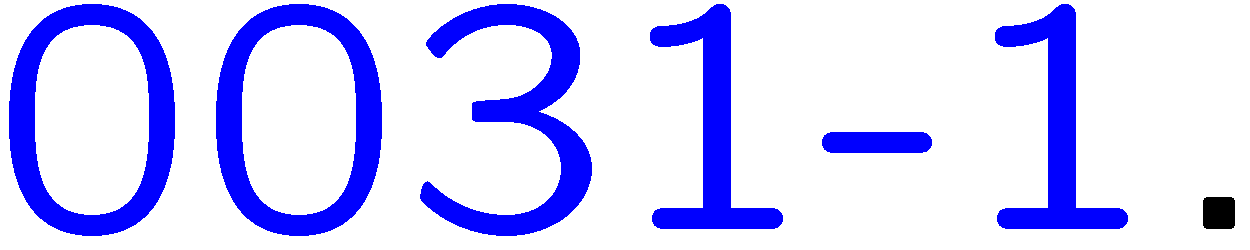 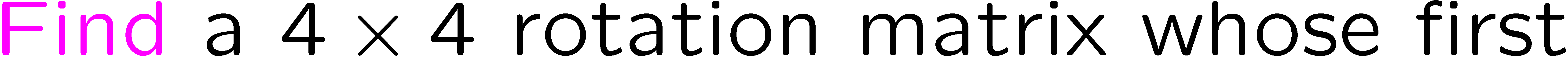 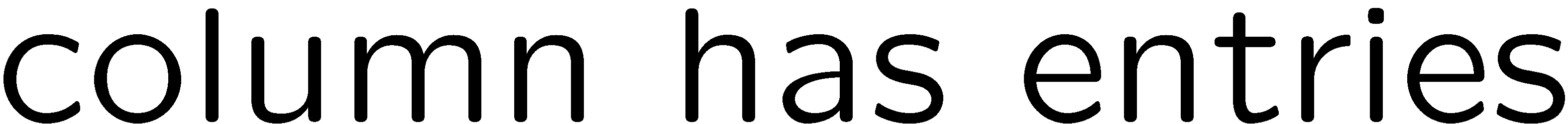 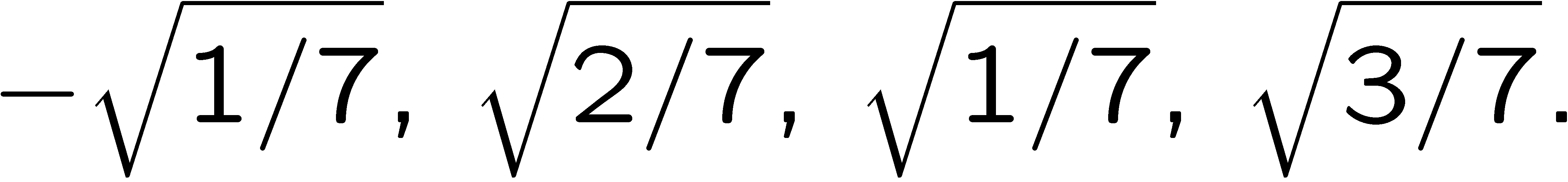 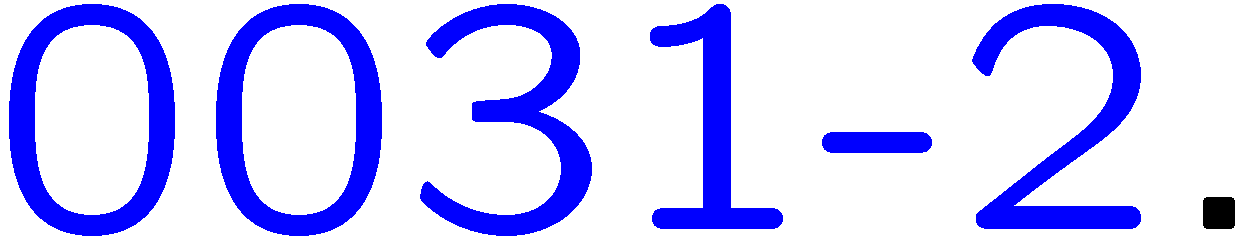 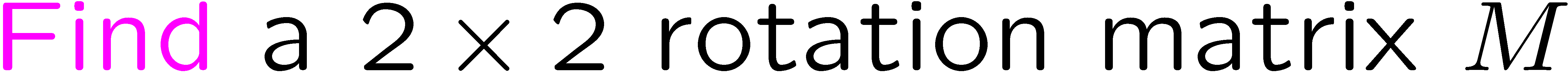 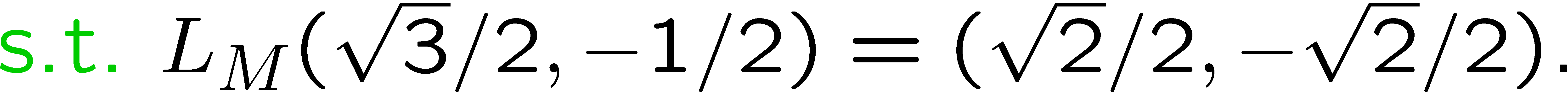 2
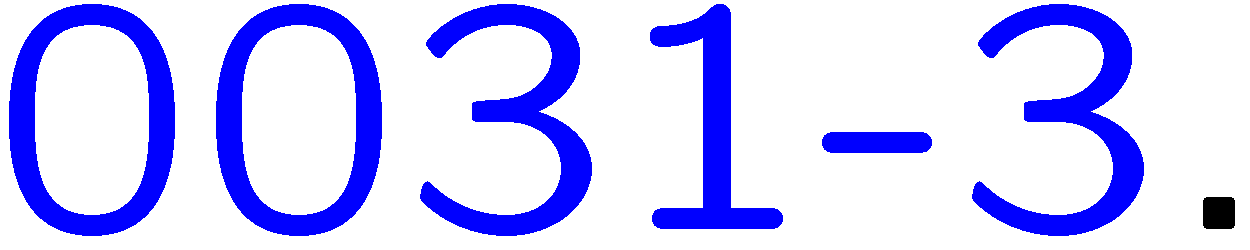 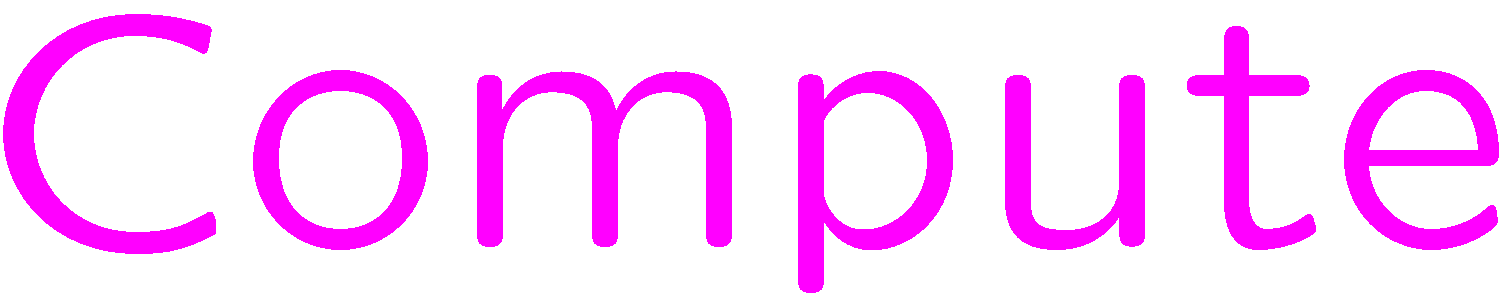 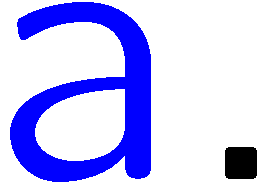 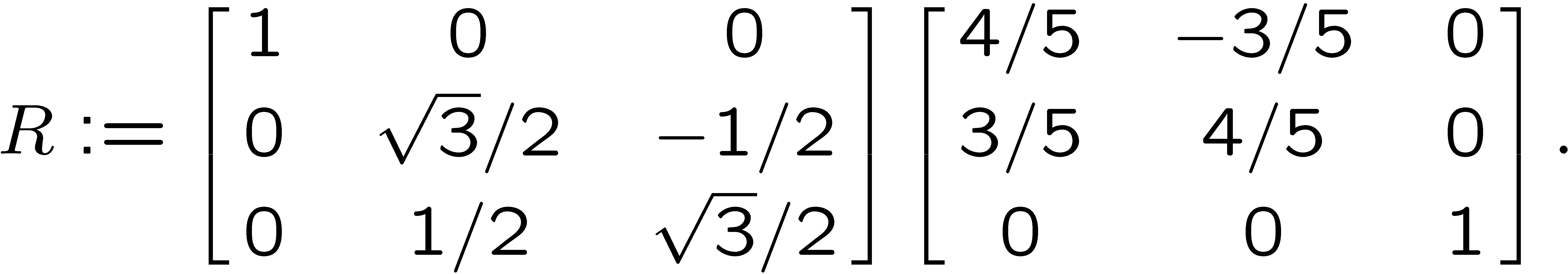 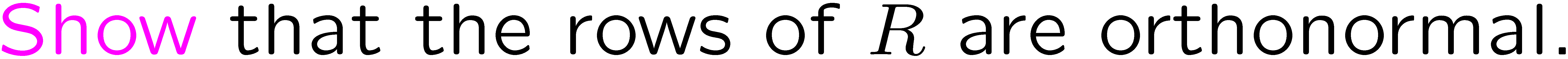 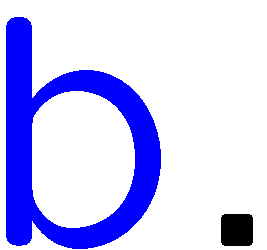 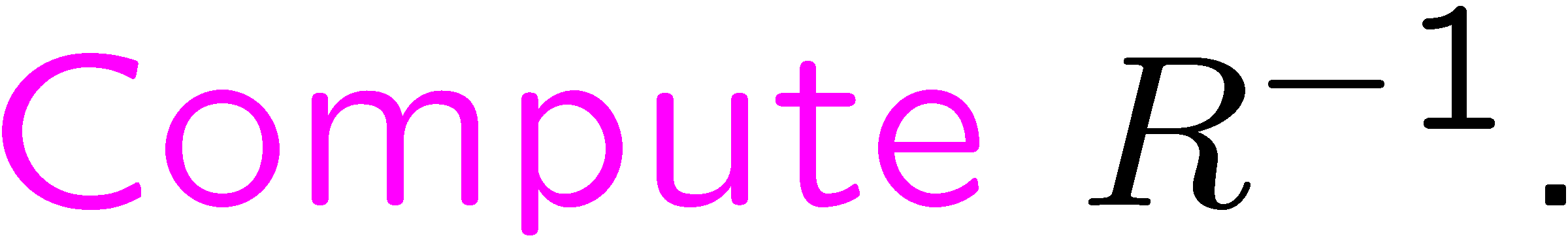 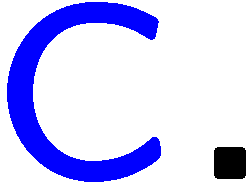 3